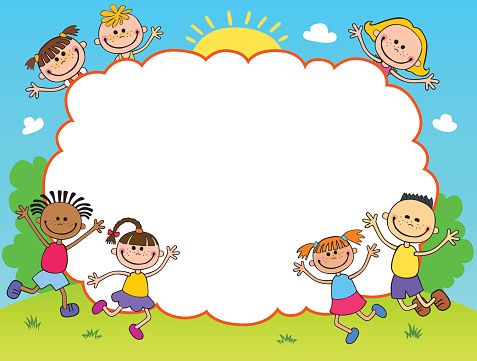 PHÒNG GIÁO DỤC VÀ ĐÀO TẠO QUẬN LONG BIÊN
CHÀO MỪNG CÁC EM HỌC SINH LỚP 1 
ĐÃ ĐẾN VỚI TIÊT HỌC MĨ THUẬT NGÀY HÔM NAY
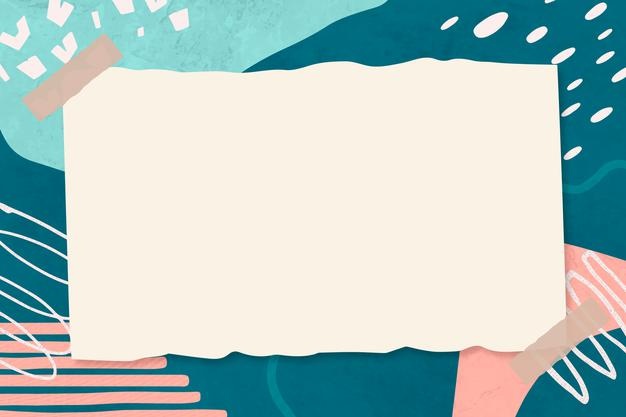 MĨ THUẬT 1
Chủ đề 1: Mĩ thuật trong cuộc sống
    Bài 3: Sự kỳ diệu của đường nét ( Tiết 1)
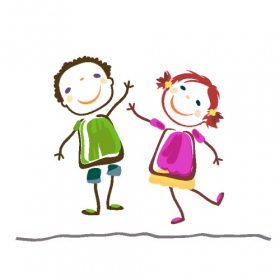 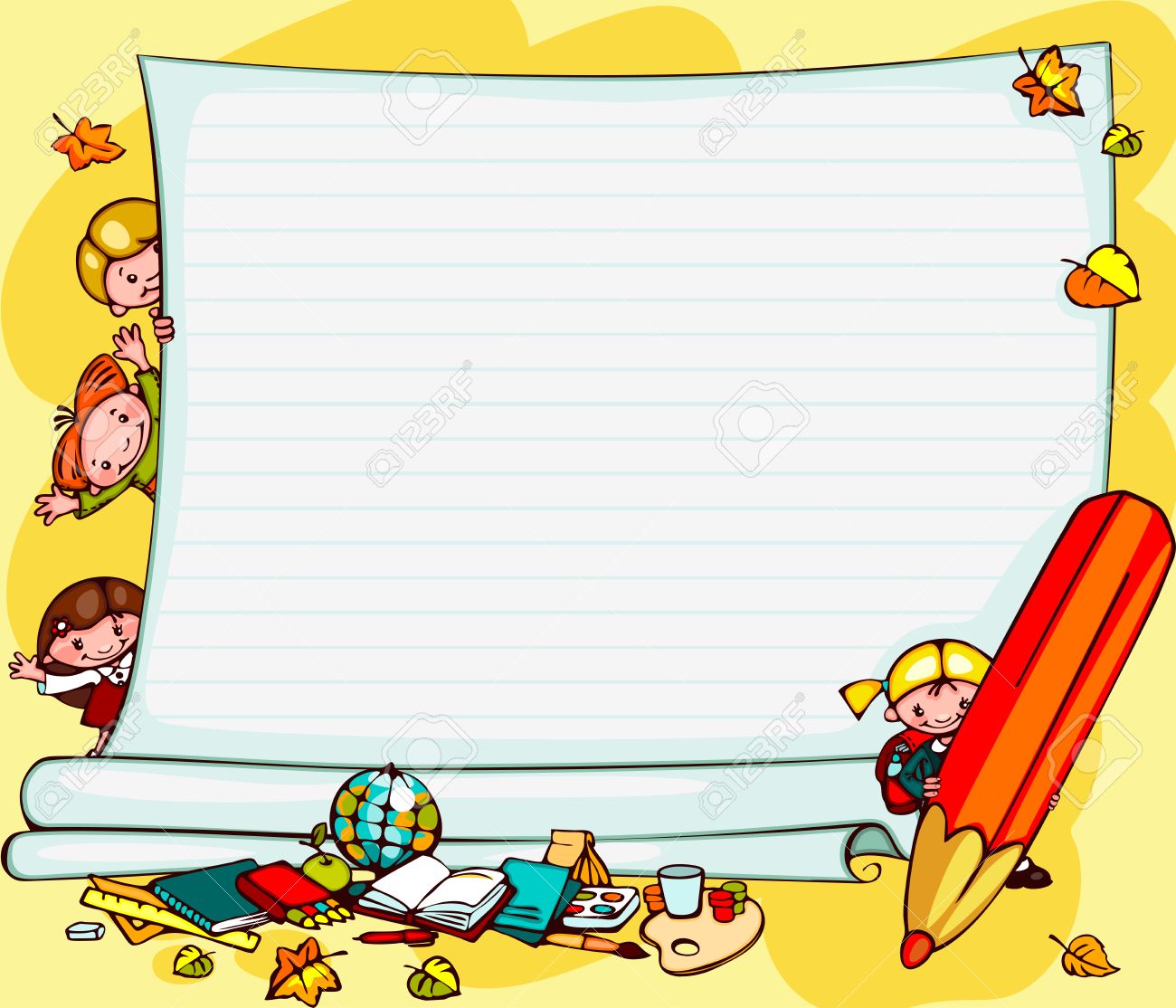 MỤC TIÊU BÀI HỌC

Nhận biết được một số loại nét thường gặp trong tạo hình
Vẽ và trang trí được các loại nét.
 Chỉ ra được sự lặp lại và tương phản nét trong bài vẽ
Nêu được cảm nhận cá nhân về bài vẽ của mình, của bạn.
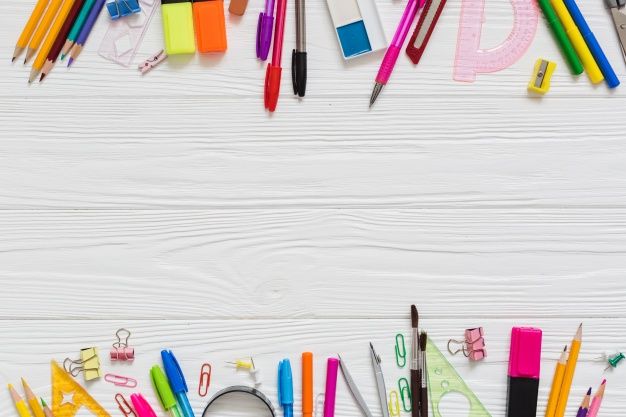 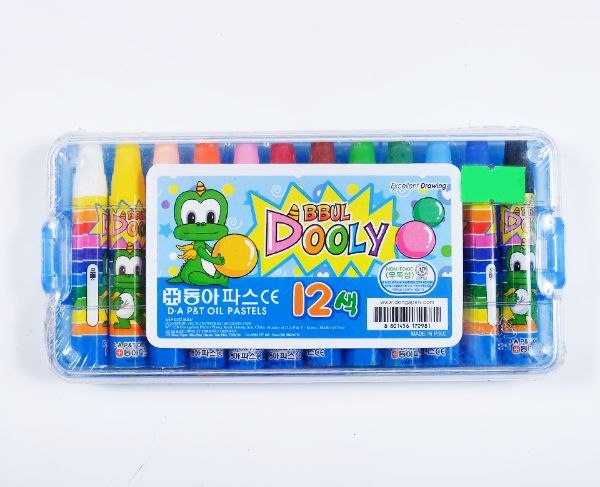 CHUẨN BỊ ĐỒ DÙNG
                     - Giấy vẽ
                     - Bút chì
                     - Tẩy
                     - Màu vẽ
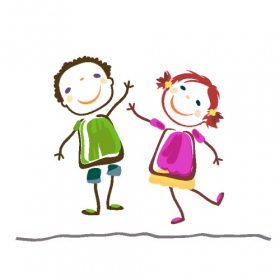 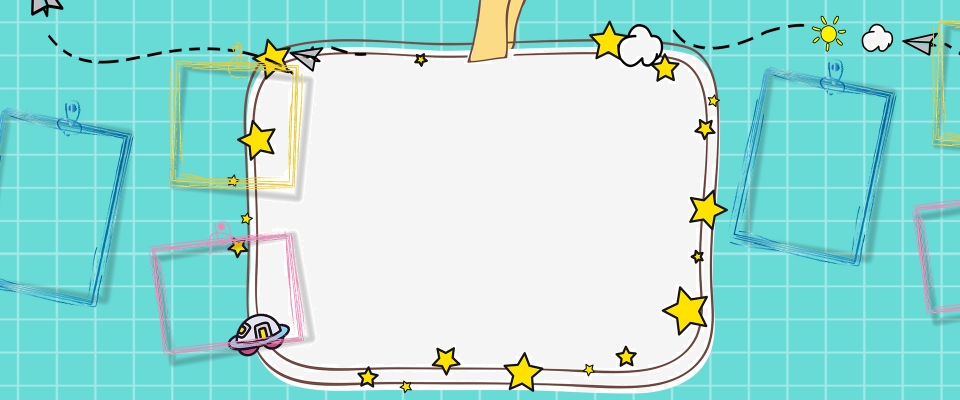 HOẠT ĐỘNG 1: KHÁM PHÁ
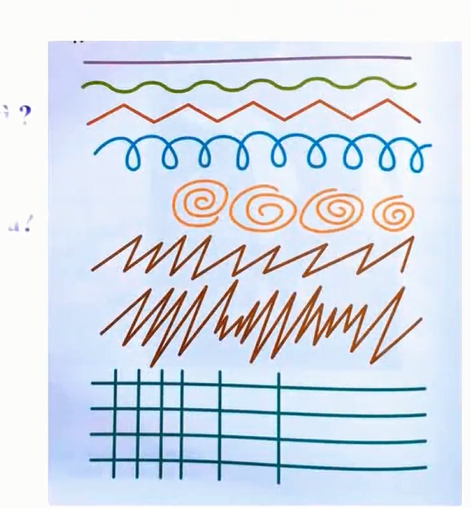 Trong hình có vẽ những nét gì?
Em hãy tìm ra được nét vẽ của em giống nét nào sau đây?
Em còn biết nét nào khác nữa?
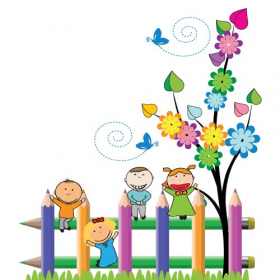 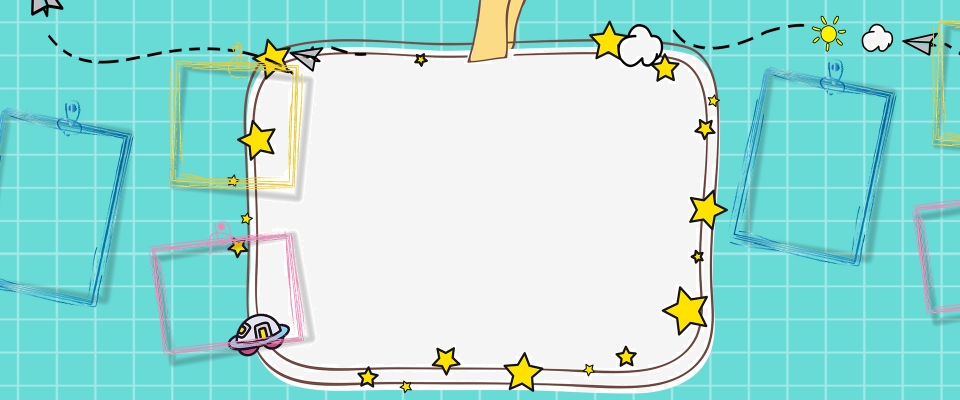 Một số hình ảnh về nét có trong cuộc sống
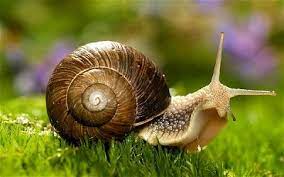 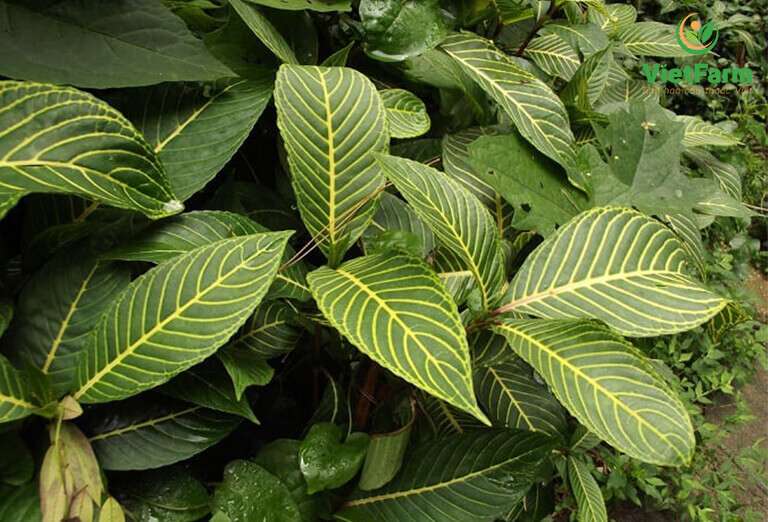 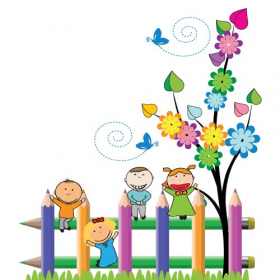 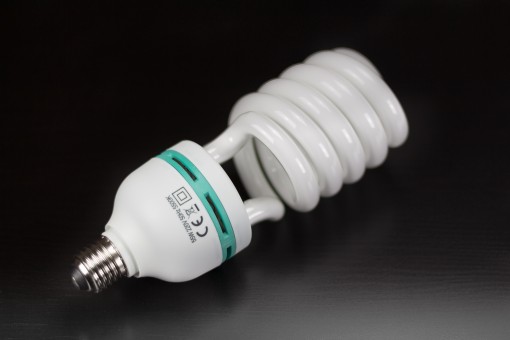 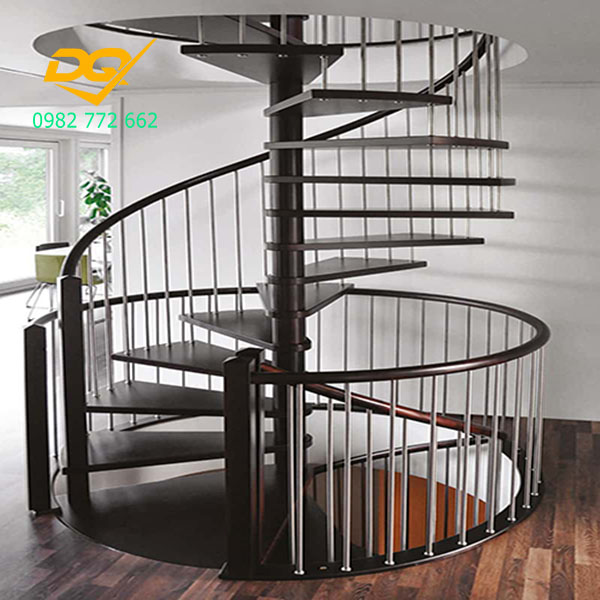 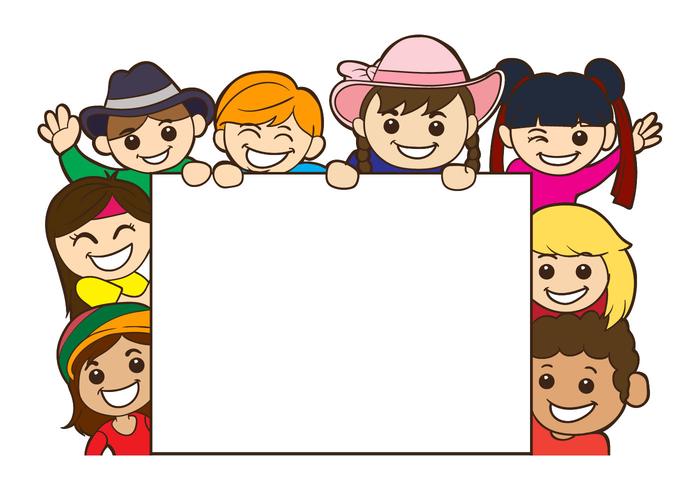 Nét có thể tạo được hình
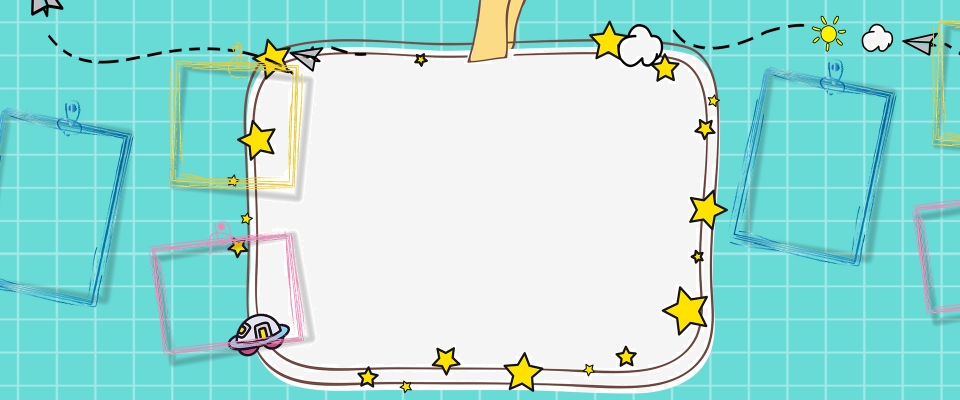 HOẠT ĐỘNG 3: LUYỆN TẬP- SÁNG TẠO
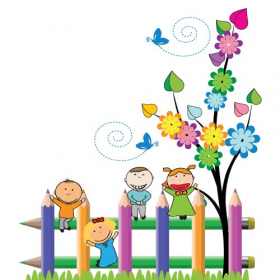 Em hãy vẽ và trang trí kẹo que bằng nét
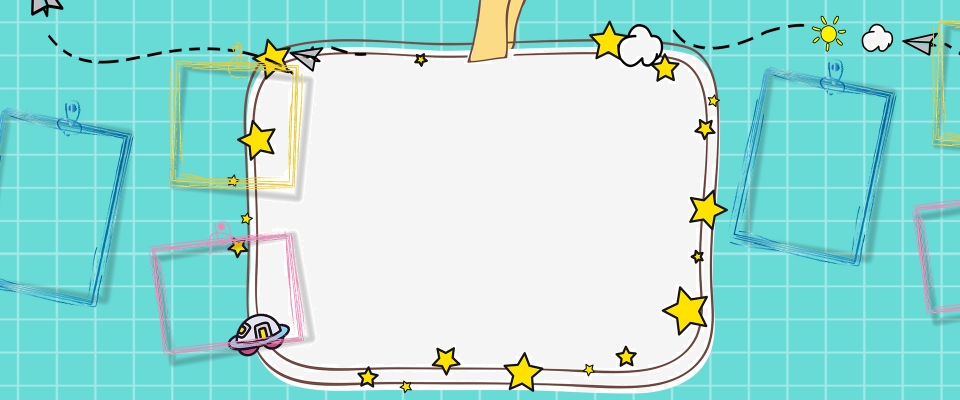 HOẠT ĐỘNG 3: LUYỆN TẬP- SÁNG TẠO
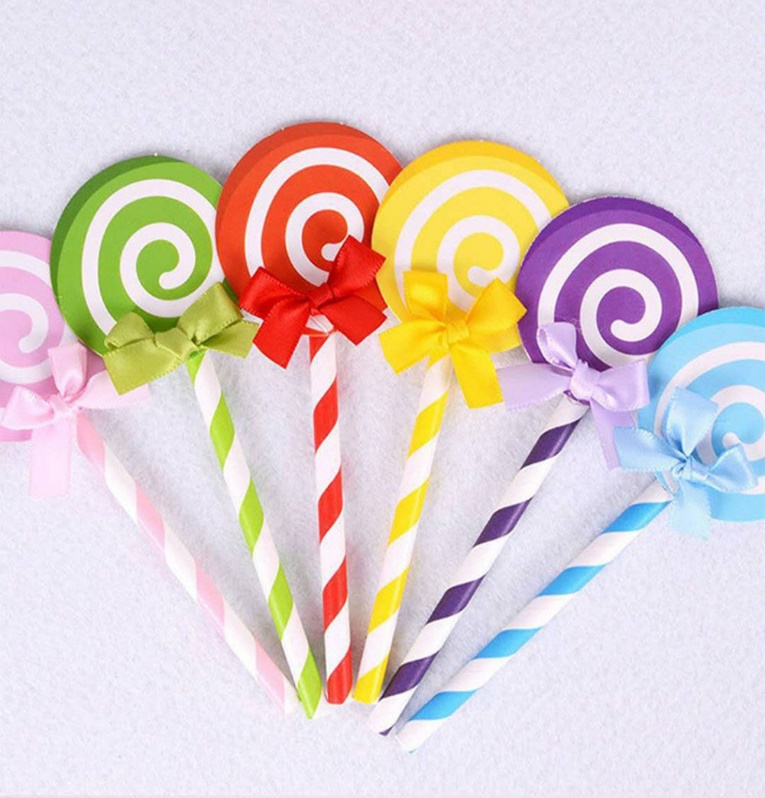 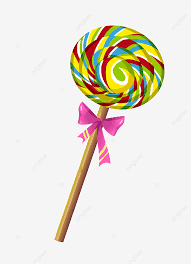 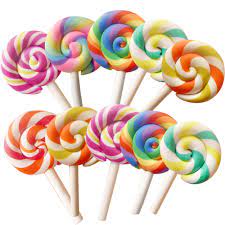 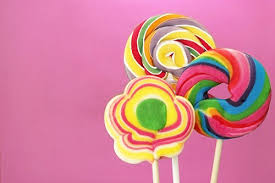 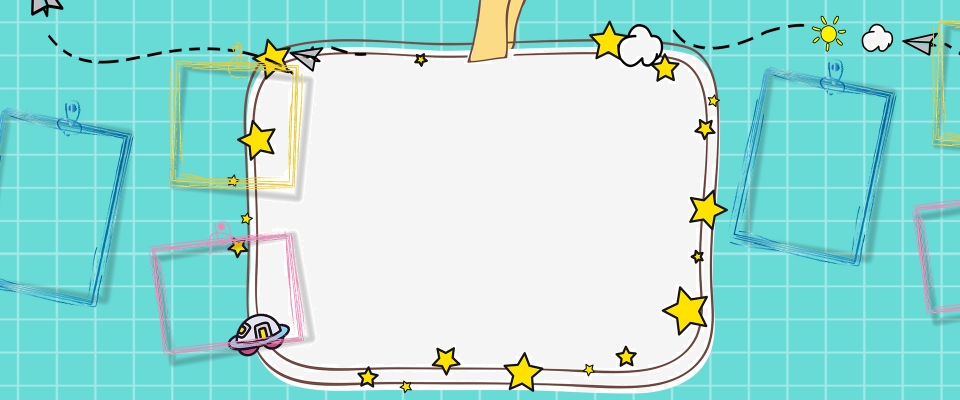 HOẠT ĐỘNG 3: LUYỆN TẬP- SÁNG TẠO
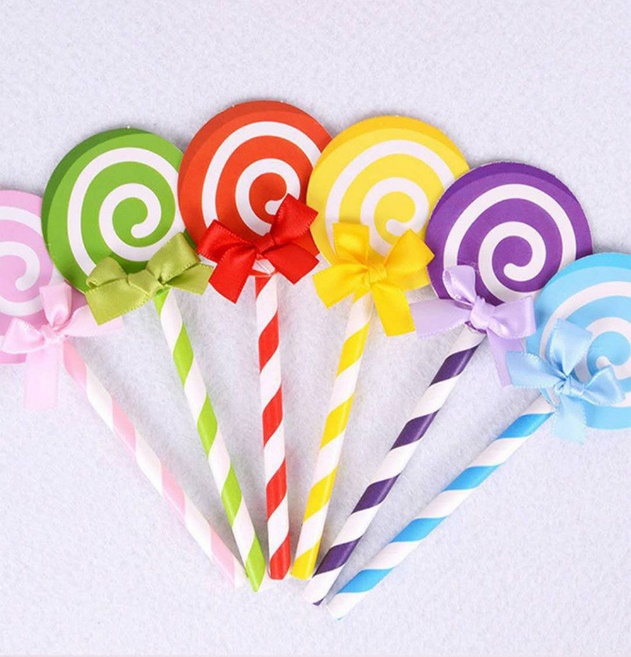 Kẹo gồm những phần nào?
Hình kẹo có những nét gì?
Kẹo có những màu sắc có đẹp không?
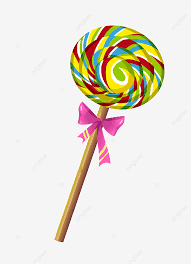 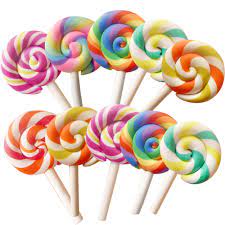 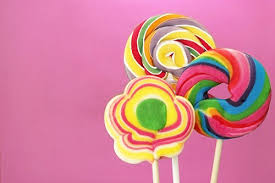 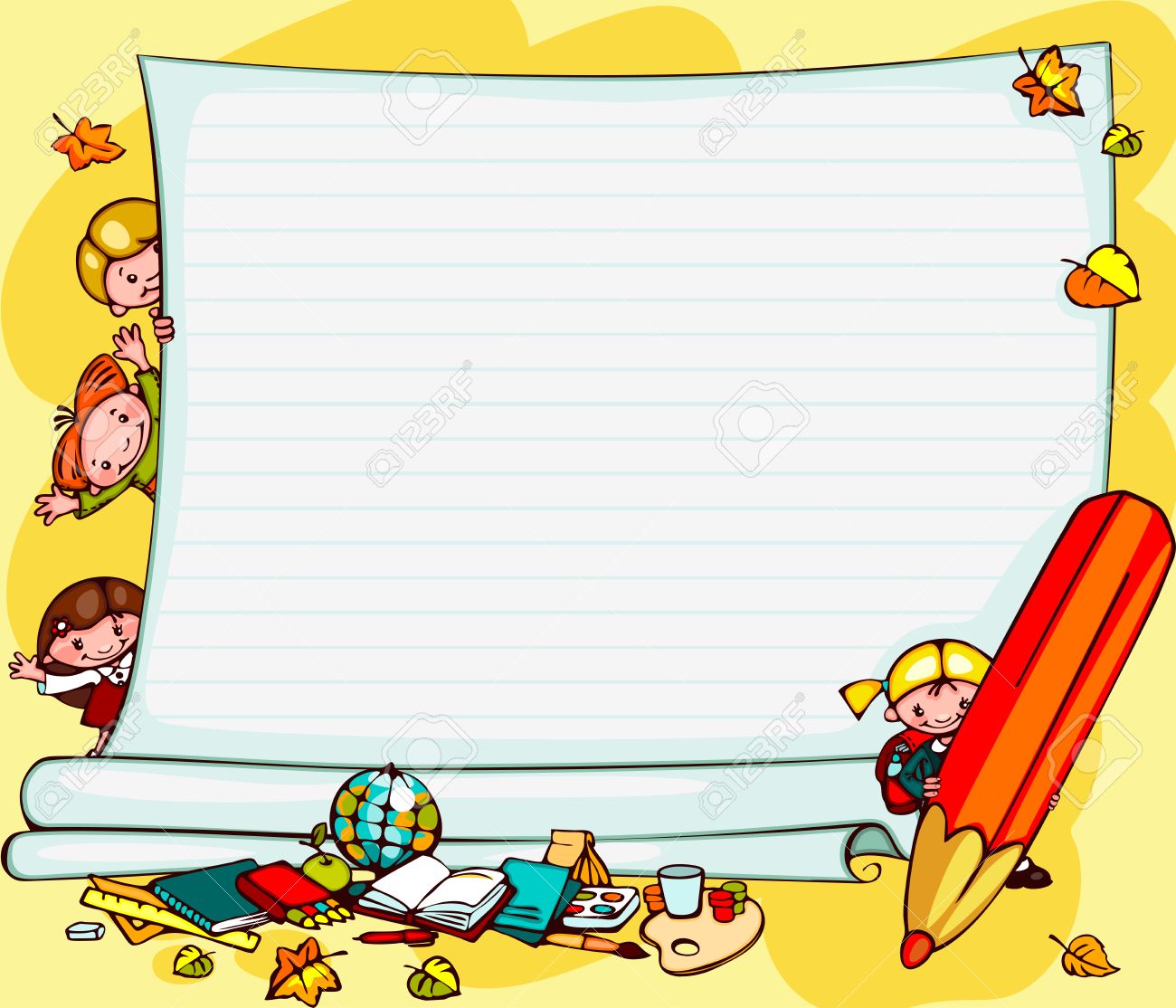 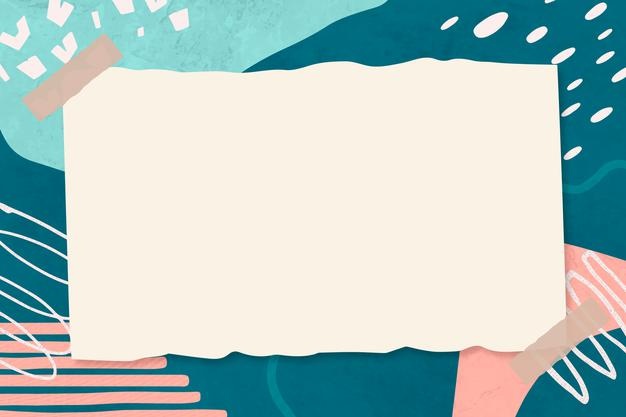 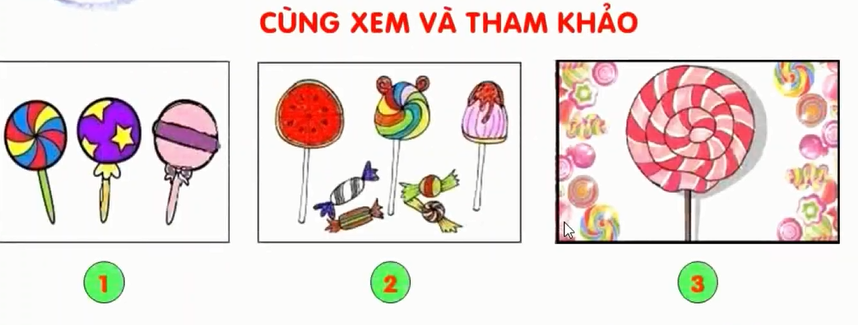 Bài tham khảo
MỤC TIÊU BÀI HỌC

Nhận biết được một số loại nét thường gặp trong tạo hình
Vẽ và trang trí được các loại nét.
 Chỉ ra được sự lặp lại và tương phản nét trong bài vẽ
Nêu được cảm nhận cá nhân về bài vẽ của mình, của bạn.
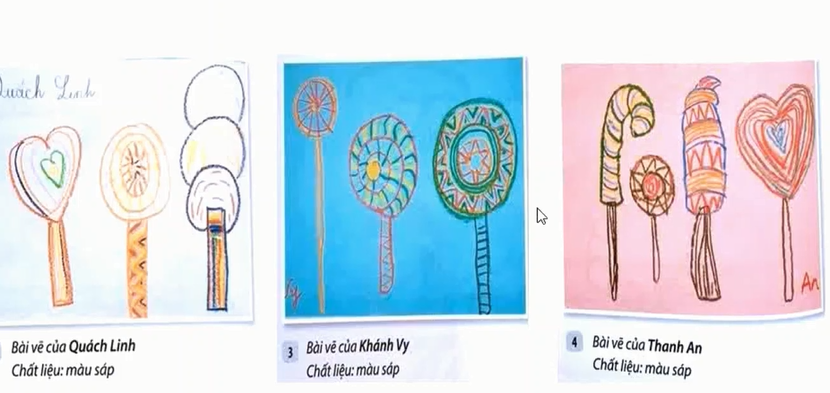 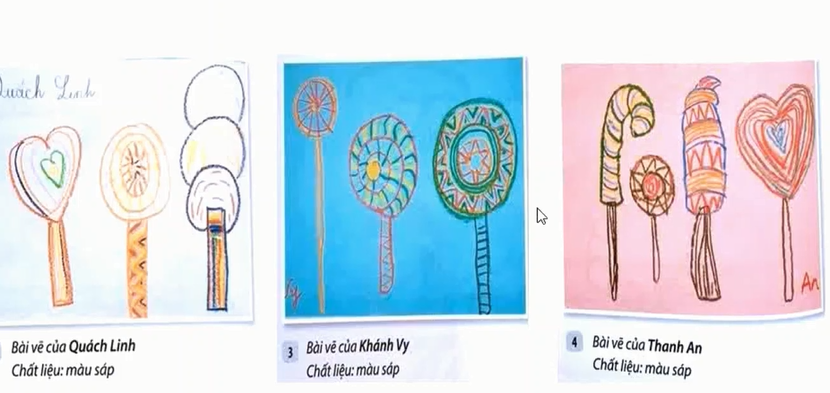 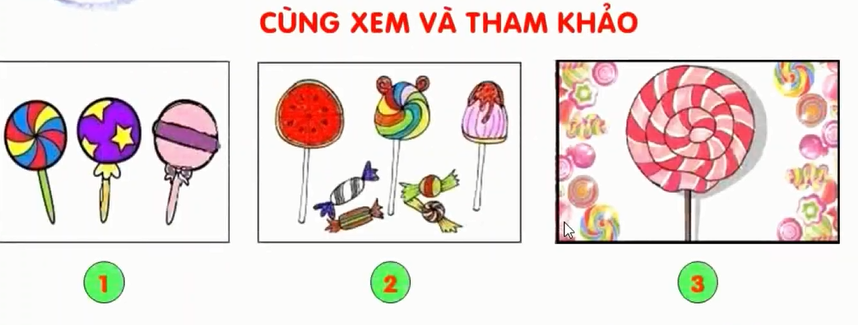 Có thể dùng các nét để vẽ và trang trí cho hình thêm sinh động
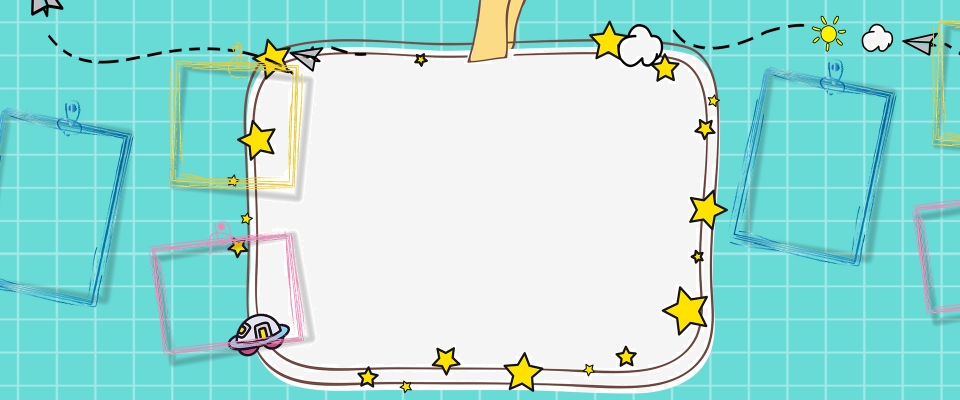 HOẠT ĐỘNG 4: PHÂN TÍCH- ĐÁNH GIÁ
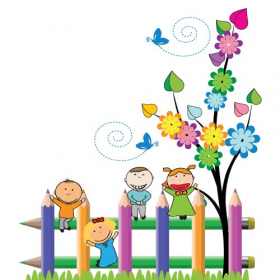 Em hãy chia sẻ về sản phẩm của mình với bố mẹ và người thân trong gia đình
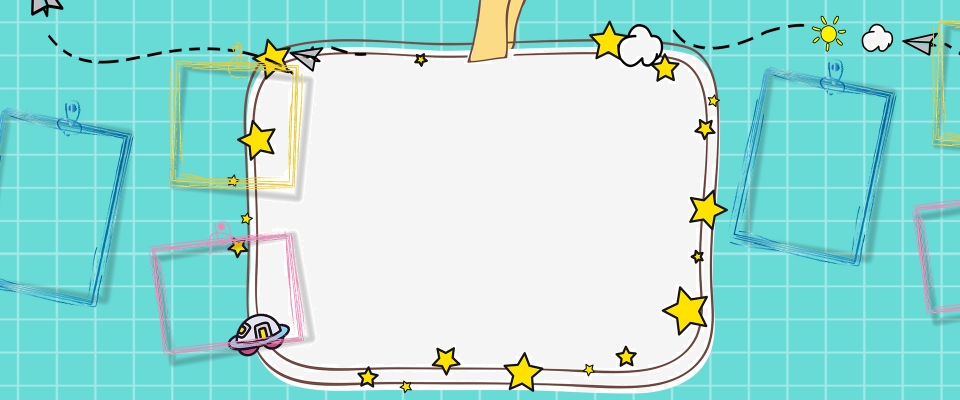 HOẠT ĐỘNG 5: VẬN DỤNG- PHÁT TRIỂN
Em hãy quan sát và khám phá các nét trên đồ vật xung quanh
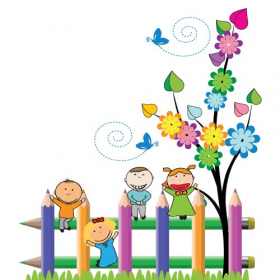